Le Rappresentazioni Sociali
1
Mentre in USA si imponeva la corrente della Social Cognition, in Europa si scelse di percorrere una strada diversa.

I principali mutamenti nel contesto storico e culturale furono rappresentati da:
La crisi della psicologia sociale e il tramonto del paradigma teorico empirico rappresentato dal comportamentismo;
La messa in discussione dell’individualismo del paradigma cognitivo

Fondazione da parte degli psicologi sociali europei della European Association of Experimental Social Psychology.
2
La psicologia sociale dovrebbe occuparsi di studiare la “produzione dei legami sociali”:
E’ nella vita con gli altri che si sviluppano pensieri, sentimenti, motivazioni, azioni, linguaggi.





			Serge Moscovici

Deve quindi occuparsi del linguaggio, della conversazione quotidiana che produce la realtà sociale
dunque dei fenomeni della comunicazione e dell’ideologia
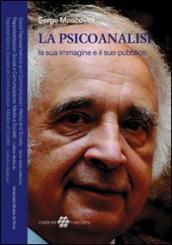 3
4
5
Che cosa sono le rappresentazioni sociali?
L’elaborazione che un gruppo o una comunità fa di un oggetto sociale in modo da permettere ai propri membri di comportarsi e di comunicare in modo comprensibile

Non sono “opinioni su…” o “atteggiamenti verso…” ma “teorie” o “branche di conoscenza vere e proprie” utili per organizzare la realtà

Le rappresentazioni sociali ricostruiscono, non costruiscono da zero la realtà perché:
partono da un fenomeno percepito come rilevante, da una struttura materiale o  intellettuale e non da un dato bruto
ripetono e  riordinano ciò che è stato formulato e ordinato da qualcun altro in altra sede
6
Ricerca originaria di Moscovici (1961) 
Come la conoscenza della psicoanalisi si è diffusa nella popolazione francese negli anni ’50:
Informazioni nuove che mettevano in discussione il pensiero tradizionale: 
“Ci acclamano perché non sanno che veniamo a portargli la peste"
 Come un linguaggio scientifico diventa un dialetto comune che pervade il giudizio sulla realtà e orienta l’azione 

Metodologia di studio:
Inchiesta per gruppi socialmente significativi di persone
Questionari
Analisi del contenuto della stampa
7
[Speaker Notes: Con il termine di "terza rivoluzione" Freud intendeva riferirsi al cambiamento da lui avviato con la formulazione del concetto di "inconscio" quale elemento fondante la struttura psichica dell'uomo e quale movente essenziale del suo comportamento.
Parlando di "terza rivoluzione" intendeva alludere alle altre due umiliazioni culturali che l'identità egoica dell'uomo aveva dovuto subire, ad opera di Copernico prima, e quella più recente e non ancora digerita da parte di Darwin.]
Processi generatori delle rappresentazioni sociali
Ancoraggio 
Oggettivazione

 Ancoraggio:
Permette di classificare, denominare e spiegare qualcosa che non è familiare (nuovo, strano)  mettendolo in rapporto con le categorie sociali già possedute dall’attore sociale 

Esempio: rappresentazione sociale della psicoanalisi 
Rapporto paziente e terapeuta inteso come forma laica di confessione che permette di individuare categorie di persone (con o senza complessi) ed eventi (traumatici e non traumatici).
8
[Speaker Notes: AIDS PESTE DEL 21 SECOLO]
Oggettivazione:
Dà consistenza materiale alle idee e dà corpo a degli schemi concettuali traducendo in immagini i concetti astratti:
Il complesso/ha un complesso/è un complessato

Esempio: oggettivazione della teoria psicoanalitica

Ritenzione selettiva di alcune informazioni sulla psicoanalisi e decontestualizzazione di esse, riorganizzazione di tali informazioni in uno schema figurativo: concreto, accessibile e coerente

Naturalizzazione: le immagini da elementi del pensiero divengono elementi della realtà, categorie sociali sicure che ordinano eventi concreti (es. inconsci inquieti, complessi aggressivi)
9
[Speaker Notes: CLONAZIONE: PECORA DOLLY]
Esempio: Schema o Nucleo figurativo della teoria psicoanalitica

                        conscio

                        rimozione                  complessi 

                        inconscio
Due elementi discordanti nella rappresentazione sociale della psicoanalisi:

Esclusione del concetto di libido come principio esplicativo della psicoanalisi in quanto elemento che crea controversie e scandalo

Utilizzazione della libido come simbolo o emblema della psicoanalisi
10
[Speaker Notes: Interno esterno Ciò che appare ciò che è nascosto
Un meccanismo nocivo
Freud infatti aveva introdotto il termine per indicare, a livello di inconscio, l’energia psichica innata, biologicamente determinata e correlata strettamente al principio del piacere. Nell’accezione ortodossa freudiana la libido si trova alla base degli impulsi e dei comportamenti umani ed indica l’energia della pulsione sessuale nei suoi aspetti psichici. (Pertanto è errato considerare la libido come un’eccitazione sessuale puramente somatica, come normalmente si tende a fare; per dirla con Freud essa è “l’espressione dinamica della pulsione sessuale nella vita psichica”).La libido non è la sola pulsione umana: in una prima fase del pensiero freudiano l’altra pulsione che accompagnava quella libidica era quella di autoconservazione (poi detta dell’Io) e, in una seconda fase, caduta la suddetta distinzione, la libido venne contrapposta alle pulsioni di morte, identificando la libido con le pulsioni di vita o Eros (dalla mitologia di Eros e Thanatos).
La libido può investire un oggetto esterno all’individuo (libido oggettuale) o l’individuo stesso (libido narcisistica o libido dell’Io). Quanto più aumenta la libido narcisistica, tanto più diminuisce la libido oggettuale e viceversa. (Detto in altre parole, se si ama troppo sé stessi, non si può amare un’altra persona e viceversa).Alla nascita, la libido è interamente narcisistica e solo successivamente si trasferisce sugli oggetti esterni all’individuo (persone o cose - n.b. per Freud un ‘oggetto’ può essere anche una persona, in quanto l’oggetto è ciò che riesce a soddisfare una pulsione); si va così dall’autoerotismo all’oggetto eterosessuale passando per le fasi del narcisismo primario e dell’omosessualità. In molti stati psicotici la libido oggettuale si ripiega interamente sull’Io (come nei deliri di onnipotenza), cioè invece di dirigersi verso l’oggetto esterno, ripiega nuovamente sull’Io (ed in questo caso si parla di ‘narcisismo secondario’, alla base di problemi psicotici, come la schizofrenia).L’organizzazione della libido consiste nella coordinazione delle pulsioni parziali (cioè incomplete, limitate) che di volta in volta interessano in particolare una determinata zona erogena. Le zone erogene che nello sviluppo psicosessuale vengono investite dalle pulsioni libidiche sono nell’ordine: la bocca (fase orale), l’ano (fase anale), i genitali (fase fallica e poi genitale, dopo un periodo di così detta ‘latenza’). La piena organizzazione delle pulsioni parziali della libido, dice Freud, è raggiunta “soltanto con la pubertà in una quarta fase, quella genitale”.]
Hewstone (1983) mostra che l’oggettivazione può esprimersi attraverso processi di:

Personificazione: associazione di idee scientifiche e teorie con una personalità di spicco che diviene simbolo dell’oggetto sociale
   Esempio: Freud per la Psicoanalisi, Leonardo per il Rinascimento

Figurazione: metafore e immagini sostituiscono nozioni   complesse
   Esempio: “l’invasione degli immigrati”
11
Il contributo della psicologia sociale europea

La teoria delle rappresentazioni sociali
 valorizza il ruolo del sociale nella costruzione della realtà, 
 studiando i fenomeni della comunicazione e dell’ideologia 
 analizzando i processi psicologici nei contesti reali in cui questi operano

Moscovici impostò la sua elaborazione teorica sulla nozione di “rappresentazioni collettive” impiegato da Durkheim in un saggio del 1898
12
Per Durkheim 
 le rappresentazioni collettive sono l’oggetto principale della sociologia e riguardano quelle forme intellettuali che comprendono la religione, la morale, il diritto, la scienza, ecc.
 sono collettive per origini, oggetto e perché condivise da tutti i componenti di una società o gruppo 
le rappresentazione collettive devono essere distinte dalle rappresentazioni individuali che sono oggetto della psicologia

 A suo volta Durkheim era stato influenzato dalla psicologia dei popoli di Wundt:
 Linguaggio, miti e religione non sono stati inventati da individui e quindi non si possono spiegare attraverso la psicologia individuale
13
Il concetto di rappresentazioni sociali si differenzia da quello di rappresentazioni collettive sotto due aspetti: specificità  e flessibilità 

Specificità della nozione di rappresentazione sociale
Durkheim: rappresentazioni collettive sono un insieme molto vasto di prodotti della mente

Moscovici: rappresentazioni sociali riguardano un modo specifico di esprimere le conoscenze in una società o nei gruppi che la compongono. 
	Conoscenza condivisa spesso sotto forma di teoria del senso comune
14
Possono essere condivise da tutti i membri di un gruppo ampio e fortemente strutturato: una nazione, una etnia, una classe sociale o un partito 
anche se non sono state elaborate dal gruppo stesso. 

Possono essere patrimonio di gruppi sociali specifici e gradualmente estendersi ad altri
15
Stabilità e flessibilità delle rappresentazioni sociali
Secondo Durkheim: le rappresentazioni collettive sono forze stabilizzatrici della realtà sociale, entità statiche e poco mutabili (es. un’ideologia che persiste anche se dimostrata infondata)

Secondo Moscovici:  
in una società pluralista gli universi simbolici accessibili sono molteplici anche grazie al gioco dei media
Idee e credenze non riescono a sedimentarsi come tradizioni e i sistemi unificanti (scienza, ideologie o morale) non riescono a ordinarle o renderle compatibili.
Necessario ricostruire il senso comune: quid minimo condiviso e comprensibile 
Sono relativamente dinamiche, mobili, e si formano con facilità
16
A che cosa servono le rappresentazioni sociali

Moscovici: 3 ipotesi sulle funzioni delle rappresentazioni sociali

Ipotesi dell’interesse:

Un gruppo costruisce immagini nel tentativo di conciliare obiettivi contrapposti tra due gruppi sociali o tra l’individuo e la società

Tali immagini sono distorsioni della realtà obiettiva con lo scopo di favorire una delle posizioni in campo, in genere quella che ha più potere
17
Ipotesi dell’equilibrio:

Le rappresentazioni sociali sono mezzi per risolvere tensioni psichiche o emotive dovute a insuccesso o a non integrazione sociale

Compensazioni immaginarie con lo scopo di ricostruire l’equilibrio interno nell’individuo o nel gruppo
18
Ipotesi del controllo:
 Rappresentazioni sociali come filtri usati dai gruppi nei confronti di informazioni provenienti dall’esterno per controllare la lealtà dei propri membri

 Hanno la funzione di manipolare il processo di pensiero e la struttura della realtà per controllare i comportamento dei propri membri
19
[Speaker Notes: Orwell 1984]
Lo stesso Moscovici segnala i limiti di queste tre definizioni in quanto:
Sono ipotesi troppo generali
Rischiano di non essere falsificabili
Presentano una concezione meccanicistica del controllo sociale

Secondo Moscovici la principale funzione delle rappresentazioni sociali è: 
rendere familiare ciò che è estraneo e distante dalla esperienza dei membri di un gruppo
Costruendo “universi consensuali” in cui “sentirsi a casa propria” attraverso le interazioni banali e quotidiane
Contrapposti agli universi reificati in cui le cose sono misura del mondo
20
Mentre una teoria scientifica presuppone una ricostruzione razionale di un insieme, una rappresentazione sociale presuppone una ricostruzione di tutta la catena di significati soggettivi condivisi. 
Attraverso cui gli attori sociali giungono a definire un universo consensuale che è a un tempo stabile e mutevole.






Compito della psicologia sociale è spiegare come i gruppi ricostruiscono socialmente quella realtà.
21
Secondo Moscovici (1974) nel pensiero quotidiano operano due sistemi cognitivi:

Uno che procede ad associazioni, inclusioni, inferenze, discriminazioni e deduzioni: 
sistema operatorio

L’altro che controlla, verifica, seleziona sulla base di regole logiche o no: 
una sorta di meta-sistema che rielabora la materia prodotta dal primo
22
[Speaker Notes: Uno che fa certe operazioni, l’altro che dice quali sono le operazioni legittime
Logico- narrativo]
I principi organizzativi del meta-sistema variano a seconda dei diversi sistemi in cui il pensiero adulto si attiva
 per es. applicazione di principi logici in ambito scientifico, 
orientamento a coesione sociale per risolvere controversie tra amici

Il meta-sistema è costituito da regolazioni sociali che controllano, verificano e dirigono le operazioni cognitive
23
Lo studio delle rappresentazioni sociali riguarda
l’analisi delle regolazioni effettuate dal meta-sistema sociale sul sistema cognitivo

Questo implica che sia specificato 
il rapporto tra il soggetto e il sistema dei rapporti sociali in cui è inserito (es. capo, dipendente, esecutore)

Il controllo sociale sul cognitivo si evidenzia anche studiando 
come le rappresentazioni sociali sono espresse in forma diversa in diversi sistemi di comunicazione
24
Rappresentazioni sociali e sistemi di comunicazione

Le rappresentazioni sociali sono costruite in modo diverso da diversi sistemi di comunicazione. 
Questo pluralismo  apre anche alla possibilità di un cambiamento

Moscovici studiò come 3  settori di stampa francese presentavano alla fine degli anni ’50 la psicoanalisi:

Stampa a grande diffusione (indipendente)
Stampa cattolica
Stampa militante comunista
25
[Speaker Notes: Le scienze le pagine scientifiche del corriere, vivere sani e belli]
Moscovici rilevò che l’organizzazione cognitiva dei messaggi è diversa per ognuna delle modalità di comunicazione 

Rilevò, inoltre, l’esistenza di differenze significative nel modo di trattare la psicoanalisi nei diversi settori della stampa
26
Diffusione: metodo di comunicazione della stampa indipendente

Scopo: creare un sapere comune 
senza preoccuparsi della sua unitarietà, puntando ad adattarsi alle esigenze del pubblico

Informazioni debolmente organizzate e a volte contraddittorie

Giornalisti trasmettono l’informazione come ricevuta dagli specialisti

Difficilmente, con questo tipo di informazioni i lettori si pongono in modo coerente verso la psicoanalisi
27
b) Propagazione: metodo di comunicazione della stampa cattolica

Scopo: fornire elementi che portino gli individui ad assumere una posizione interessata e critica verso la psicoanalisi

Contenuto: la psicoanalisi supera il positivismo materialista e anti-religioso, valorizza affettività: 
adattamento del sapere psicoanalitico ai principi religiosi, rifiuta ruolo centrale della libido
28
c) Propaganda: metodo di comunicazione della stampa comunista

Scopo: produrre nei lettori una presa di posizione negativa e di netto contrasto nei confronti della psicoanalisi

Contenuto: la psicoanalisi come ideologia mistificatrice importata dagli Stati Uniti

Urss paese della pace vs. Stati Uniti paese della guerra: 
Psicologia riflessologica russa (scienza) vs. psicologia americana (pseudoscienza o scienza borghese)
29
Le rappresentazioni possono essere espresse sotto forma di:
opinione = asserzione valutativa su un oggetto  sociale 
che ha caratteri di instabilità, plasticità e specificità. 
Non ha rapporti diretti e immediati con i comportamenti  
per esempio attraverso la diffusione

atteggiamento = orientamento positivo o negativo verso l’oggetto
Si rivela attraverso comportamento globale
 per esempio attraverso la propagazione

stereotipi = risposta stabile e priva di ambiguità nel rifiutare  un oggetto sociale 
per esempio attraverso la propaganda
30
Sviluppi recenti

Lo studio delle rappresentazioni sociali segue attualmente 2 direttrici:

 Contributo della scuola di Aix-en-Provence: approccio strutturalista

 Contributo della scuola di Ginevra: approccio socio-dinamico
31
Stabilità-mobilità della struttura interna delle rappresentazioni sociali:la scuola di Aix-en-Provence

 L’impostazione strutturalista analizza: 
 la struttura della rappresentazione sociale
 come la struttura della rappresentazione può modificarsi

Struttura delle rappresentazioni sociali:
 nucleo centrale
 elementi periferici
32
Esempio: studio sulla rappresentazione del gruppo ideale (Flament 1982)

viene chiesto ai soggetti di immaginare l’oggetto della rappresentazione senza una caratteristica particolare

Elemento del nucleo centrale della rappresentazione del gruppo ideale: 
assenza di gerarchia tra i membri del gruppo ideale

Elemento periferico della rappresentazione del gruppo ideale: 
convergenza di opinioni
33
Proprietà del nucleo centrale:

Salienza quantitativa: elementi su cui c’è il maggior grado di accordo

-	Necessità qualitativa: elementi senza i quali la rappresentazione cambia
34
Nucleo centrale:

Componente non negoziabile 

Determina la natura, il significato e l’organizzazione della rappresentazione sociale

Rappresenta la base sociale e collettiva su cui si esercita il consenso quasi unanime
35
Il nucleo ha diverse funzioni:

Funzione stabilizzatrice: assicura stabilità e coerenza poiché è la parte consensuale e non negoziabile della rappresentazione sociale

Funzione generatrice: assicura il significato degli elementi del nucleo  centrale e degli elementi periferici

Funzione organizzatrice: organizza il legame tra nucleo centrale e elementi periferici
36
Il nucleo centrale può essere considerato un sistema perché:

 un cambiamento nel nucleo modifica la rappresentazione

 mentre un cambiamento negli elementi della periferia lascia, il più delle volte e nel breve e medio periodo, il nucleo e la rappresentazione intatte

Due processi di cambiamento possibili:
Lo scoppio: eventi sociali producono ristrutturazioni radicali della rappresentazione
La ristrutturazione: cambiamento progressivo, per esempio la salute
37
Elementi periferici:

Elementi che “generalmente” fanno parte della rappresentazione

Assicurano flessibilità alla rappresentazione

Assicurano la possibilità di integrare l’eterogeneità dei contenuti e dei comportamenti

Assicurano l’evoluzione della rappresentazione sociale: i cambiamenti si verificano prima negli elementi periferici e poi nel nucleo
38
Orientamento sociodinamico della scuola di Ginevra

Esempio: (Carugati, Mugny 1985) studio sulle rappresentazioni sociali dell’intelligenza

nei genitori e negli insegnanti

come ci si spiega la distribuzione diseguale dell’intelligenza?
39
L’intelligenza rappresenta un oggetto sociale prototipico per elaborazione di rappresentazione perché:

 C’è carenza di informazioni scientifiche definitive sull’intelligenza

 I soggetti, alcuni in particolare,  devono prendere posizione su questo fenomeno
40
La rappresentazione sociale dell’intelligenza: 

Non è una entità dotata di un unico significato 
e modellata sulle conoscenze scientifiche: 
il modello logico-matematico 

Ma una molteplicità di immagini e cognizioni: abilità linguistiche e educative, autocontrollo…
a volte contraddittorie 
elaborate in situazioni di interazione sociale
41
La teoria del dono:

interpretazione naturalistica dell’origine delle differenze interindividuali

La natura la distribuisce diversamente secondo criteri misteriosi 
Prevale nel gruppo di genitori- insegnanti
 deresponsabilizza sia genitori che insegnanti
42
L’intelligenza come adesione alle norme sociali

Importanza di strumenti educativi
Prevale negli insegnanti 
per spiegare l’insuccesso degli alunni attribuendolo ai genitori


 Il successo in materie ‘’forti’’ come indicatore di intelligenza
Prevale nei genitori 
Per spiegar insuccesso degli alunni in altre materie attribuendolo agli insegnanti
43
Un esempio
Un gruppo di madri, intese come una categoria psico-sociale  caratterizzata dal loro ruolo nei confronti dei figli; 

appartenenti a categorie professionali diverse (casalinghe, insegnanti, operaie);

intervistate su argomenti connessi con lo sviluppo di caratteristiche (intelligenza, ordine, obbedienza, autonomia) 	
	- dei bambini in generale, 
-degli alunni di scuola elementare 
-e dei propri figli.
44
Le madri insegnanti affermano che lo sviluppo dei bambini è in gran parte frutto  delle relazioni (soprattutto nei primi anni di vita) che le madri stabiliscono con il bambino, 
mentre le madri casalinghe si presentano come più “innatiste”.
ma quando viene chiesto di spiegare lo sviluppo dei propri figli, le posizioni si invertono: 
sono le madri insegnanti a dichiarare più frequentemente che il proprio figlio (si tratta di bambini fra i 4 e i 6 anni di età) "era così fin da piccolo", 
mentre  le madri casalinghe organizzano un discorso in cui le ragioni dello sviluppo sono centrate sull'importanza dell'interazione con il figlio: cure prestate, pazienza, attenzione alla relazione affettiva.
45
Quando poi a queste due categorie di madri viene chiesto di spiegare le origini dell'intelligenza pensando ad un alunno all'inizio della scuola elementare, 
le madri insegnanti ricorrono ad ogni tipo di spiegazione, mentre le madri casalinghe ribadiscono l'importanza delle relazioni affettive. 
Le differenze evidenti tra queste  risposte non sono tanto legate alle  caratteristiche dei bambini, quanto piuttosto al punto di vista delle madri, alla loro condizione professionale, al tempo che dedicano ai figli. 
In altre parole la definizione di concetti ad alto gradimento sociale, almeno nella nostra epoca, richiede all'adulto  di "mettersi in gioco", poiché i giovani sono, in misura maggiore o minore, lo specchio di noi stessi, delle nostre idee e dei nostri comportamenti.
46
Gli insegnanti 
Quali sono le caratteristiche da loro attribuite agli alunni: 
chi è  un alunno brillante? 
chi è un alunno mediocre? 
In che rapporto stanno queste immagini con le materie scolastiche 
quali sono i rapporti fra queste immagini e la teoria dell'intelligenza come dono? 
Dal lavoro sperimentale di Mugny e Carugati (1985) emerge un modello di alunno  brillante in «matematica» che è più  dotato sul versante delle abilità cognitive (attivo, con capacità di sintesi) di quanto  non lo sia in quelle comunicative (poco socievole); inoltre è disciplinato e rispetta  le regole.
47
Invece l'alunno brillante in «italiano»
 unisce alle capacità logiche quelle espressive,
 mediando il tutto con buone doti di socialità, 
che ne fanno un vero alunno modello 

Mentre chi è brillante in «disegno» viene descritto 
	-come indisciplinato, 
	-non meno intelligente di altri, 
	-ma certamente con meno successo scolastico.
48
Per quanto riguarda l'alunno  mediocre in matematica e in lingua, si riscontrano  immagini pressoché speculari rispetto a quelle emerse per gli alunni brillanti, 

Fatta  eccezione per il  mediocre in disegno, che si caratterizza in modo autonomo, come  socievole, poco presuntuoso e capace di agire con saggezza, senza chiamare in causa altre spiegazioni legate al rendimento generale. 

Verrebbe quasi da pensare che, parlando dell'insuccesso in una materia a debole valenza scolastica quale il disegno, sia meno pressante la necessità di trovare spiegazioni all'insuccesso.
49
Qui ci interessa l'esistenza di una struttura coerente nelle risposte date dai soggetti, da  cui si rileva che: 

lo sviluppo dell'intelligenza nei ragazzi è un fatto misterioso, soprattutto per gli insegnanti che quotidianamente sono posti di fronte alle differenze interindividuali; 
le materie scolastiche non hanno tutte lo stesso peso nel definire chi sia più o  meno intelligente; 
successo e insuccesso scolastico funzionano da catalizzatori di molte altre caratteristiche individuali; 
le Rappresentazioni Sociali dell'intelligenza e del suo sviluppo sono soggette a variazioni  dovute all'essere genitori o insegnanti.
50
Lo studio evidenzia
la funzione dell’identità parentale e professionale 
principio organizzatore delle rappresentazioni sociali 


Secondo Carugati le rappresentazioni sociali esprimono la polifasia del senso comune
opposta alla monofasia della scienza
conciliando teorie e punti di vista contrastanti
secondo modalità appropriate alle diverse posizioni sociali degli attori
51
[Speaker Notes: Prendiamo per esempio le madri, intese come una categoria psico-sociale  caratterizzata dal loro ruolo nei confronti dei figli; scegliamole appartenenti a categorie professionali diverse (casalinghe, insegnanti, operaie) ed interroghiamole su argomenti connessi con lo sviluppo di caratteristiche (intelligenza, ordine, obbedienza, autonomia) dei bambini in generale, degli alunni di scuola elementare e dei propri figli.  
Le madri insegnanti affermano che lo sviluppo dei bambini è in gran parte frutto  delle relazioni (soprattutto nei primi anni di vita) che le madri stabiliscono con il bambino, mentre le madri casalinghe si presentano come più 'innatiste'; ma quando viene chiesto di spiegare lo sviluppo dei propri figli, le posizioni si invertono: sono le madri insegnanti a dichiarare più frequentemente che il proprio figlio (si tratta di bambini fra i 4 e i 6 anni di età) "era così fin da piccolo", mentre  le madri casalinghe organizzano un discorso in cui le ragioni dello sviluppo sono centrate sull'importanza dell'interazione con il figlio: cure prestate, pazienza, attenzione alla relazione affettiva.  
Quando poi a queste due categorie di madri viene chiesto di spiegare le origini dell'intelligenza pensando ad un alunno all'inizio della scuola elementare, le madri insegnanti ricorrono ad ogni tipo di spiegazione, mentre le madri casalinghe ribadiscono l'importanza delle relazioni affettive.  
Come si vede le differenze evidenti da queste  risposte non sono tanto legate alle  caratteristiche dei bambini, quanto piuttosto al punto di vista delle madri, alla loro condizione professionale, al tempo che dedicano ai figli. In altre parole la definizione di concetti ad alto gradimento sociale, almeno nella nostra epoca, richiede all'adulto  di "mettersi in gioco", poiché i giovani sono, in misura maggiore o minore, lo specchio di noi stessi, delle nostre idde e dei nostri comportamenti. 
Pensiamo ora agli insegnanti. Possiamo chiederci quali siano le caratteristiche da loro attribuite agli alunni: chi è  un alunno brillante? chi è un alunno mediocre? In che rapporto stanno queste immagini con le materie scolastiche e quali sono i rapporti fra queste immagini e la teoria dell'intelligenza come dono? Dal lavoro sperimentale di Mugny e Carugati (1985) emerge un modello di alunno  brillante in matematica che è più  dotato sul versante delle abilità cognitive (attivo, con capacità di sintesi) di quanto  non lo sia in quelle comunicative (poco socievole); inoltre è disciplinato e rispetta  le regole. 
Invece l'alunno brillante in lingua unisce alle capacità logiche quelle espressive, mediando il tutto con buone doti di socialità, che ne fanno un vero alunno modello, mentre chi è brillante in disegno viene descritto come indisciplinato, non meno intelligente di altri, ma certamente con meno successo scolastico. 
Per quanto riguarda l'alunno  mediocre in matematica e in lingua, si riscontrano  immagini pressoché speculari rispetto a quelle emerse per gli alunni brillanti, fatta  eccezione per il  mediocre in disegno, che si caratterizza in modo autonomo, come  socievole, poco presuntuoso e capace di agire con saggezza, senza chiamare in causa altre spiegazioni legate al rendimento generale. 
Verrebbe quasi da pensare che, parlando dell'insuccesso in una materia a debole valenza scolastica quale il disegno, sia meno pressante la necessità di trovare spiegazioni all'insuccesso. ciò che qui ci interessa è l'esistenza di una struttura coerente nelle risposte date dai soggetti, da  cui si rileva che: 
- lo sviluppo dell'intelligenza nei ragazzi è un fatto misterioso, soprattutto per gli insegnanti che quotidianamente sono posti di fronte alle differenze interindividuali; 
- le materie scolastiche non hanno tutte lo stesso peso nel definire chi sia più o  meno intelligente; 
- successo e insuccesso scolastico funzionano da catalizzatori di molte altre caratteristiche individuali; 
- le Rappresentazioni Sociali dell'intelligenza e del suo sviluppo sono soggette a variazioni  dovute all'essere genitori o insegnanti.]
Doise, ispirandosi al rapporto tra sistema e meta-sistema cognitivo elaborato da Moscovici (1961, 1976), puntualizza tre assunzioni principali:

1.  Le rappresentazioni sociali possono essere considerate come  principi  organizzatori delle relazioni simboliche tra individui e  gruppi, di conseguenza:
Le rappresentazioni sociali sono elaborate  entro sistemi di comunicazione che necessitano di quadri di riferimento comuni per gli individui e i gruppi

2.  Gli individui possono differire a seconda dell’intensità della loro adesione ai vari aspetti delle rappresentazioni sociali:                       
occorre individuare i principi organizzatori alla base delle differenze individuali in un campo rappresentazionale
52
[Speaker Notes: i diversi membri di una popolazione (o gruppo) condividono le conoscenze comuni sull’oggetto a cui si riferiscono nelle conversazioni, cioè le rappresentazioni sociali sono elaborate entro sistemi di comunicazione con quadri di riferimento comuni. Non è vero il contrario: se si condividono riferimenti comuni non è detto che si condividano le stesse opinioni. (l’oggettivazione di cui teorizzava Moscovici) si organizzano delle differenze nelle prese di posizione individuali (singoli o gruppi) all’interno delle conoscenze condivise: gli individui differiscono secondo il grado di intensità dell’adesione. Ad es.: immaginando il planisfero terrestre, si rifaranno alla dimensione Nord-Sud tutti coloro che privilegiano una prospettiva economica e tenderanno ad organizzare la loro mappa mentale secondo questa opposizione. Invece si rifarà alla dimensione Est-Ovest chi privilegia la dimensione politica. La rappresentazione sociale del mondo abitato non può corrispondere alla mappa dei significati condivisi, che è estremamente complessa: è necessario individuare i principi organizzatori delle differenze (nell’esempio, quello economico o politico).
3° Le differenze fra le prese di posizione individuali sono ancorate:
alle appartenenze ai gruppi
alle realtà simboliche elaborate dai gruppi
alle esperienze socio-psicologiche condivise dagli individui]
3. Le differenze fra le prese di posizione individuali sono ancorate:

alle appartenenze a gruppi  
alle realtà simboliche che caratterizzano tali gruppi
alle esperienze socio-psicologiche condivise dagli individui 
alla loro credenze circa la realtà sociale
53